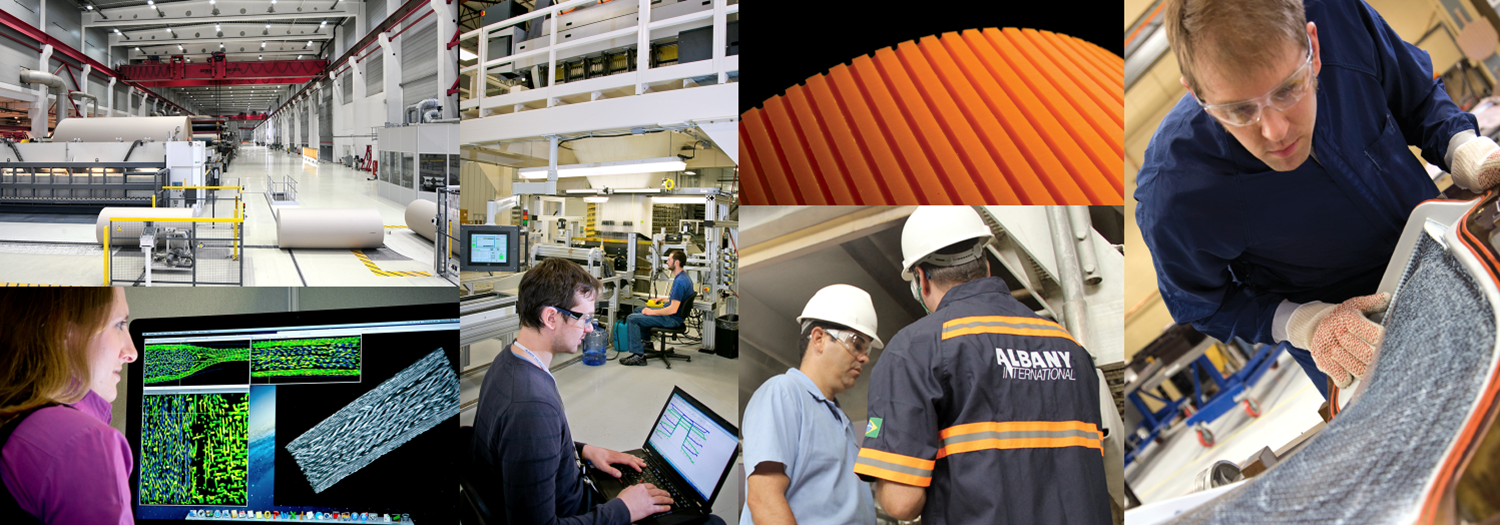 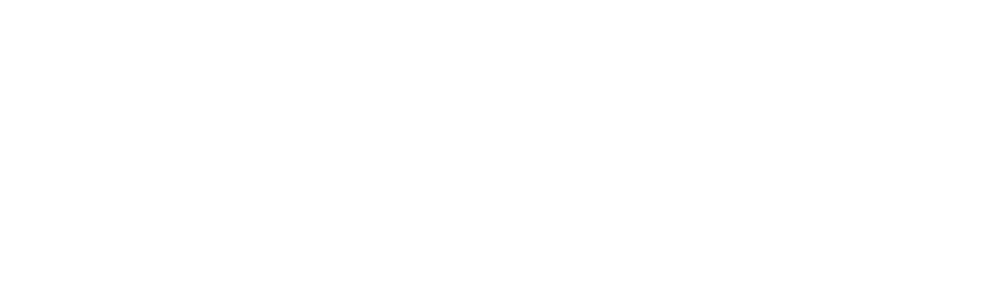 Q4 Financial Performance

February 5, 2018
‘Non-GAAP’ Items and Forward-Looking Statements


This presentation contains the following non-GAAP measures:

Percentage changes in net sales, excluding currency rate effects (for each segment, and the Company as a whole);
Adjusted EBITDA (for each segment, and the Company as a whole; absolute and as a percentage of sales);
Net debt; and
Net income per share attributable to the Company, excluding adjustments. 

We think such items provide useful information to investors regarding the Company’s core operational performance. See the Company’s earnings release (which accompanies this presentation) for additional information including reconciliations to GAAP measures. 
 
This presentation also may contain statements, estimates, or projections that constitute “forward-looking statements” as defined under U.S. federal securities laws. Forward-looking statements are subject to certain risks and uncertainties that could cause actual results to differ materially from the Company’s historical experience and our present expectations or projections.  We disclaim any obligation to update any information in this presentation to reflect any changes or developments after the date on the cover page.
 
Certain additional disclosures regarding our use of these ‘non-GAAP’ items and forward-looking statements are set forth in our fourth-quarter earnings press release dated February 5, 2018, and in our SEC filings, including our most recent quarterly reports and our annual reports for the years ended December 31, 2014, 2015, and 2016.  Our use of such items in this presentation is subject to those additional disclosures, which we urge you to read.
2
Net Sales by Segment
3
Gross Profit Margin by QuarterPercentage of Net Sales
Includes 7.3% impact from profitability revision in two AEC contracts
4
Net Income (GAAP) and Adjusted EBITDA (non-GAAP) by Segment
5
Net Income (GAAP) and Adjusted EBITDA (non-GAAP) by Segment
* Includes Q2 charge of $15.8 million for AEC contract revisions
6
Earnings Per Share
* Includes Q2 charge of $0.31 for AEC contract revisions
7
Impact of U.S. Tax Reform

   Fourth Quarter 2017:

Discrete, mostly non-cash, tax charge of $7 million related to:
Revaluation of net U.S. deferred tax assets to 21% - $1 million
Mandatory deemed repatriation liability - $6 million
Based on Company’s current estimates, to be refined as more information becomes available and more guidance is issued

   2018 Estimates:

Global tax rate from continuing operations estimated to range from 27% to 31% (driven by income mix), a decrease from the 32% rate in 2017
Cash taxes, globally, estimated to range from $22 million to $24 million
Foreign cash repatriation program to continue, anticipate long-term benefit
8
Total Debt (GAAP) and Net Debt* (non-GAAP)$ thousands
*Total debt less cash see table 20   for reconciliation of total debt to net debt
9